Top secretŚciśle tajne
Tajemnice szyfrów
Tomasz Kępa
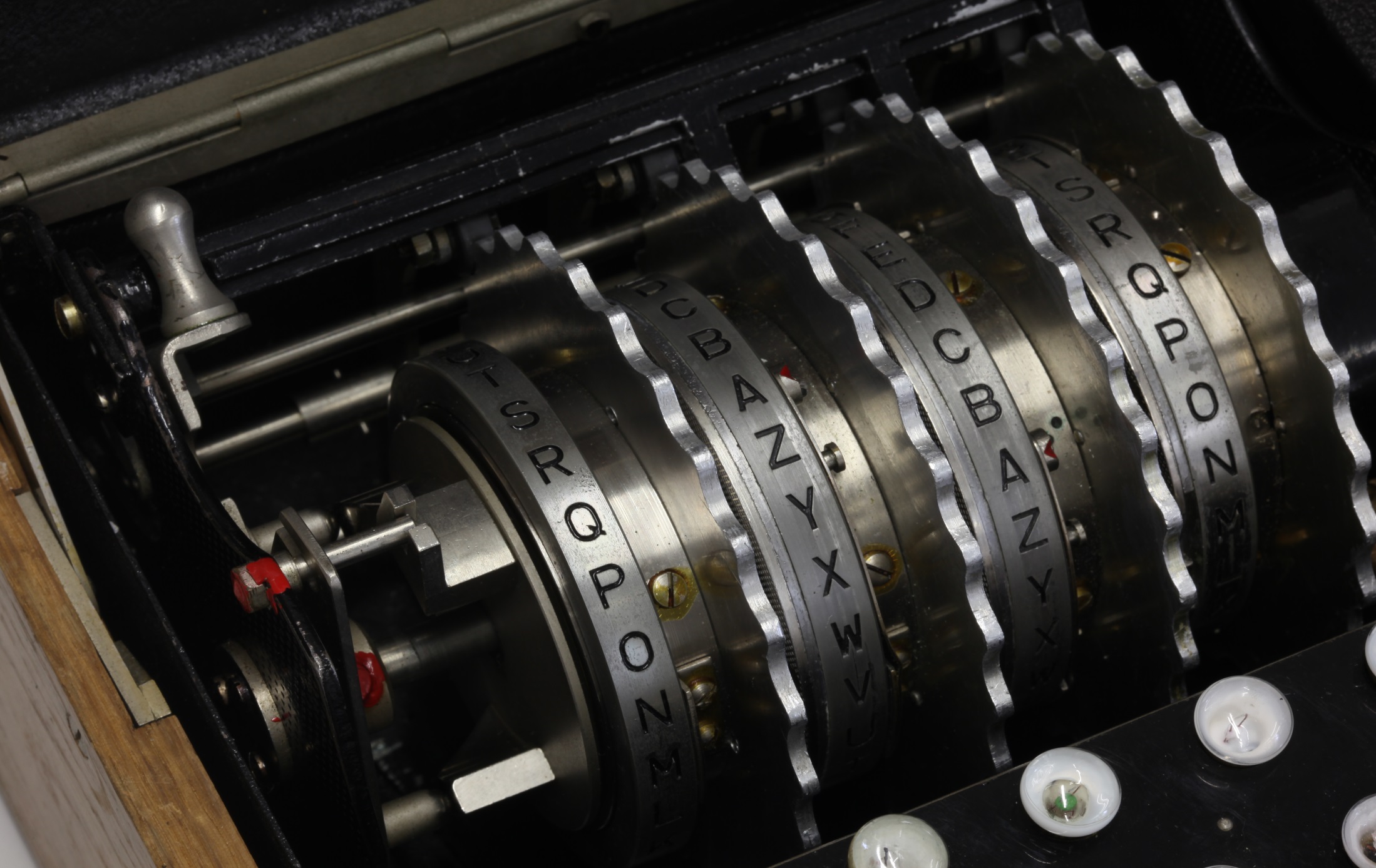 Ludzie od zawsze potrzebowali ukrywać jakieś informacje. Kryptografia była znana już za czasów Cesarstwa Rzymskiego, a wiadomości były szyfrowane. Oczywiście dziś algorytm taki jest banalny, jednakże w swoich czasach spełniał dobrze swą funkcję. Polegał on na zastąpieniu każdej litery w tekście jawnym literą znajdującą się o pewną liczbę pozycji dalej w alfabecie.
Powszechne były też metody steganograficzne, takie jak zaznaczanie liter, pisanie niewidzialnym atramentem, 
czy nakłuwanie szpilką liter.
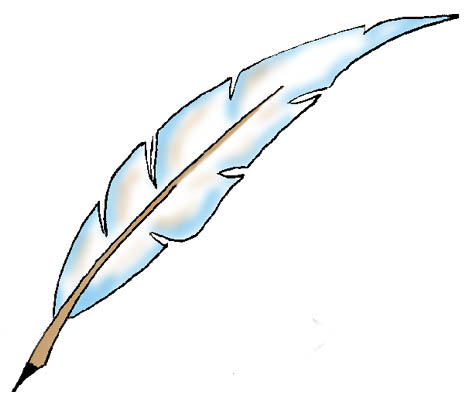 W wieku siedemnastym kryptografia pojawiła się         w zastosowaniach wojskowych i była używana aż do wieku dwudziestego. Były to jednak proste szyfry podstawieniowo - przestawieniowe. Problem był w tym, że ujawnienie metody szyfrowania czyniło ją niezdatną do użytku. Tak jak to było w przypadku Enigmy, wystarczyło zbudować kopię, by złamać niemieckie szyfry. Zatem brak informacji o historycznych systemach kryptograficznych wyjaśnia fakt konieczności całkowitego utajniania używanych metod szyfrowania.
Następnie powstawały kolejne coraz bardziej skomplikowane szyfry. Rozwój kryptografii symetrycznej postępował dosyć szybko. Powstały szyfry jedno- i wielo-alfabetowe, szyfrowanie wieloliterowe, techniki transpozycyjne, ale nie były to jedyne metody utajniania informacji. Bardzo powszechne były maszyny rotorowe, jak np niemiecka Enigma
Czas na zajęcia praktyczne

Przykłady szyfrów  podstawowych
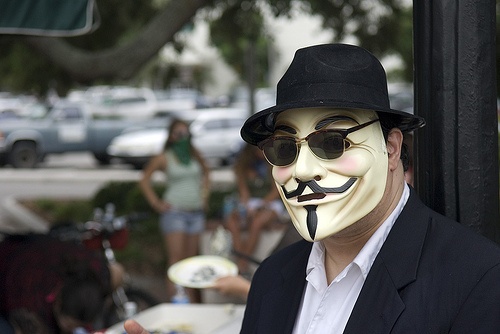 Szyfr Cezara.
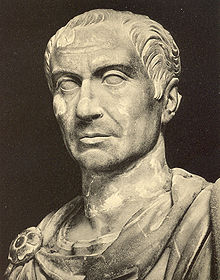 Szyfr ROT-13.
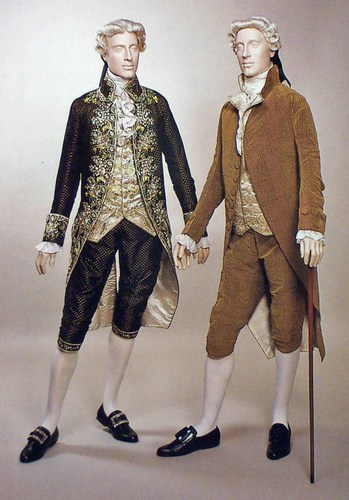 Szyfr Polibiusza

Polybios z Megalopolis 
(ur. ok. 200, zm. ok. 118 p.n.e.)
 – grecki historyk i kronikarz imperium rzymskiego.
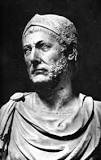 Tablica Polibiusza.
	1	2	3	4	5
1	a	b	c	d	e
2	f	g	h	i/j	k
3	l	m	n	o	p
4	q	r	s	t	u
5	v	w	x	y	z



         Przykładem może być słowo kryptografia, które po zaszyfrowaniu będzie wyglądać tak:
		
25 42 54 35 44 34 22 42 11 21 24 11
Przyjmijmy, że kluczem tajnym jest słowo kryptoanaliza. Tablica Polibiusza przyjmie więc postać:

	1	2	3	4	5
1	k	r	y	p	t
2	o	a	n	l	i
3	z	b	c	d	e
4	f	g	h	m	q
5	s	u	w	x	z

Słowo kryptografia po takim zaszyfrowaniu będzie wyglądać następująco:

			11 12 13 14 15 21 42 12 22 41 25 22
Szyfr XOR.
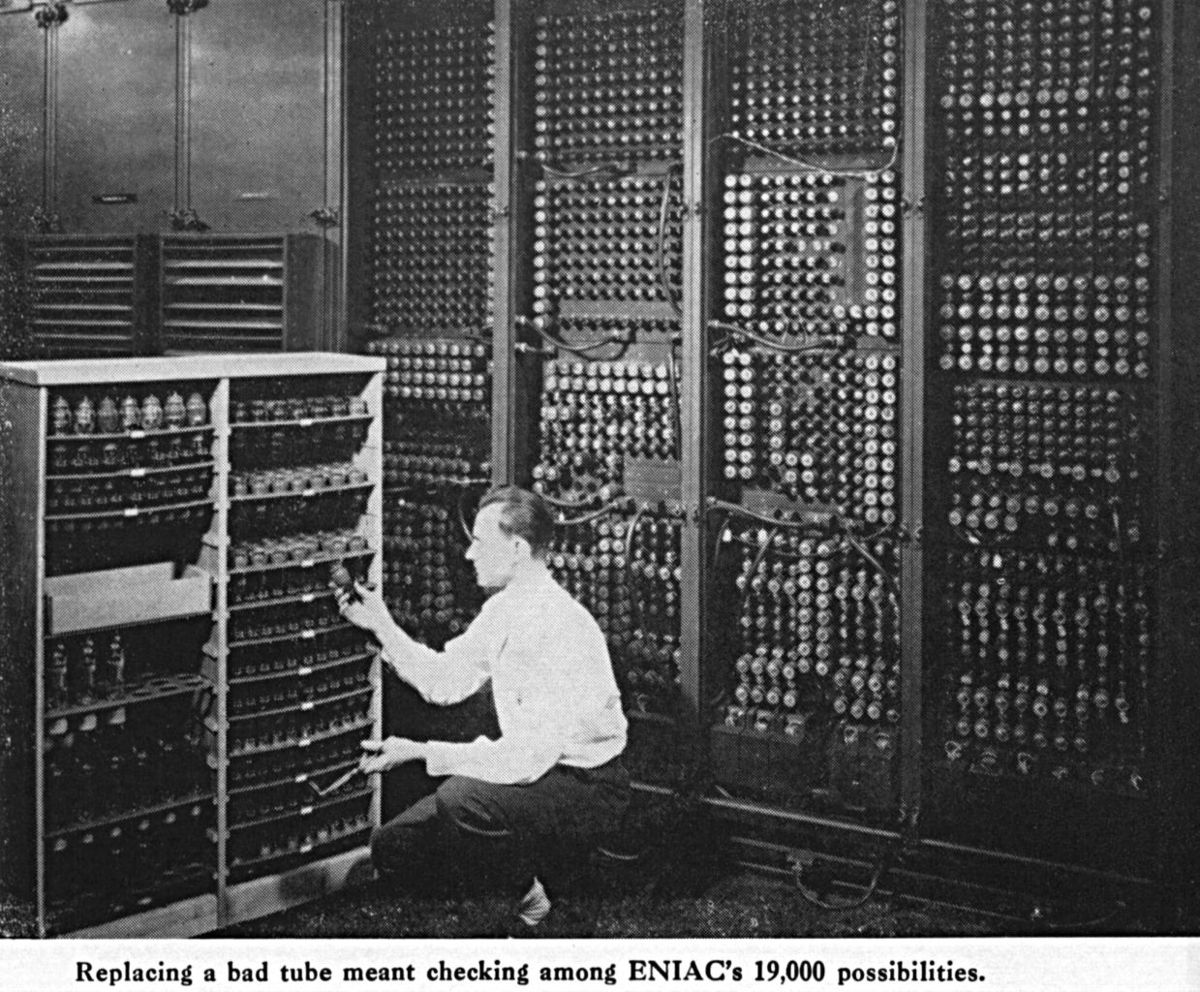 Dziękuję za uwagę 
i zapraszam na zajęcia praktyczne z kryptologii,

czyli

dziedziny wiedzy o przekazywaniu informacji 
w sposób zabezpieczony przed 
niepowołanym dostępem.
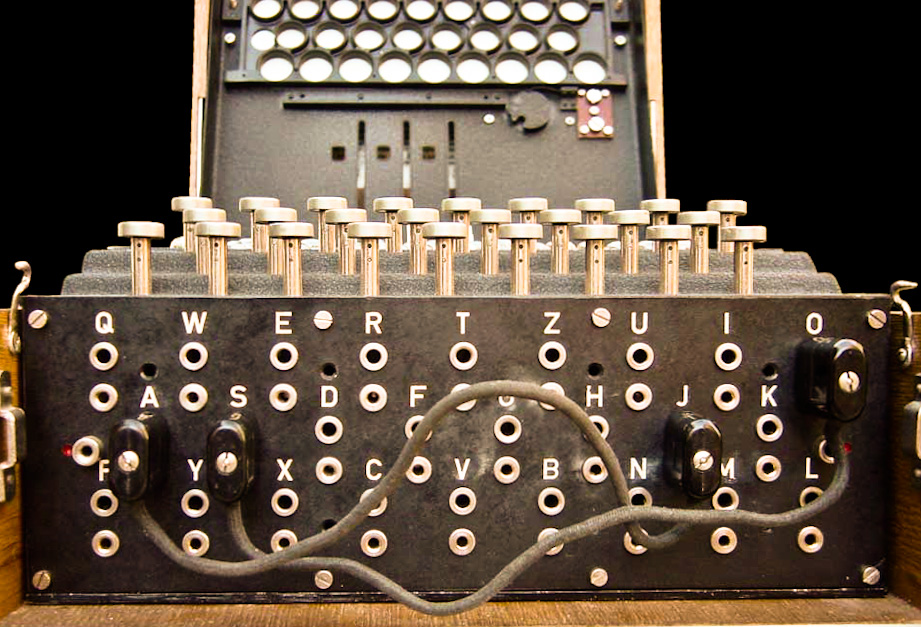